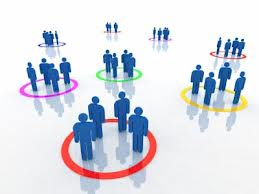 Comparatieve kosten
arbeidsdeling/specialisatie zorgt voor welvaartswinst
Voordelen uitbuiten
China
Europa
+	Grote hoeveelheid goedkope arbeidskrachten
+	Enorm potentieel afzetgebied (inwoners China/India)
-	Laag opleidingsniveau
-	Van oorsprong isolationistisch
+	Hoog gemiddeld opleidingsniveau
+	Grote koopkracht bevolking
-	Relatief weinig natuurlijke hulpbronnen
-	Dure arbeidskrachten
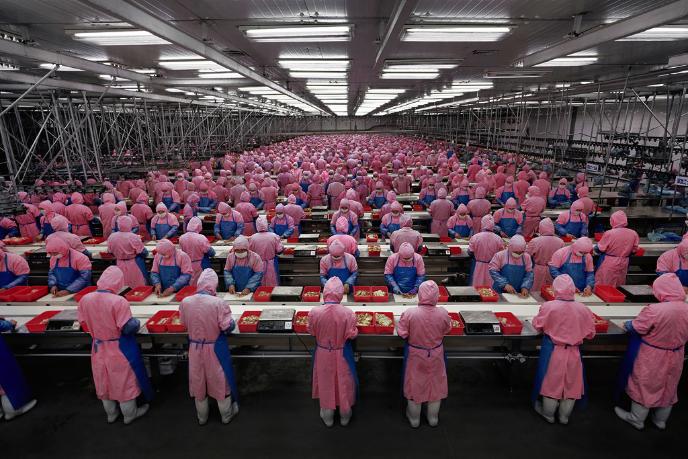 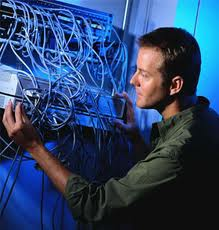 Specialiseren
Wie gaat zich nu waarin specialiseren?

Absolute kostenvoordelenwanneer een land een bepaald product goedkoper kan produceren


Relatieve (comparatief) kostenvoordelendan heeft een land in 1 product verhoudingsgewijs het grootste voordeel (relatief kostenvoordeel)
Comparatief kostenvoordeel
De theorie gaat uit van:
2 landen (of 2 personen)
2 producten (of 2 taken)
uitsluitend arbeid (lees: eenheden productiefactor) nodig voor productie
geen transportkosten en andere handelsbelemmeringen

	Dus zeer theoretisch in de basis (maar daarmee is de conclusie niet per definitie onzin)
Comparatief kostenvoordeel
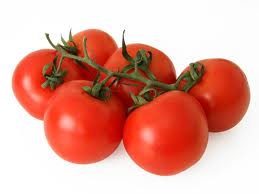 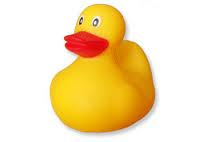 Nederland heeft dus voor beide producten meer arbeid nodig dan China!
Comparatief kostenvoordeelverhoudingsgewijs
2,5 x
2,5 x
1,25 x
1,25 x
Waar is China nu relatief het beste in?
Dus verhoudingsgewijs. 

Bijvoorbeeld:
Nederland heeft 2,5x zoveel arbeid nodig voor badeendjes
Nederland heeft 1,25x zoveel arbeid nodig voor tomaten

Verhoudingsgewijs is China dus het beste in badeendjes produceren (en Nederland is verhoudingsgewijs het minst slecht in tomaten produceren)
Comparatief kostenvoordeelvia opofferingskosten
Analyse via de binnenlandse opofferingskosten in elk land:
Wanneer we in Nederland ‘Plastic badeendjes’ willen produceren zijn daar 25 uur voor nodig.
In diezelfde tijd kunnen we in NL (met 25 uur) 0,5 eenheid tomaten produceren (offer)
Comparatief kostenvoordeelvia opofferingskosten
Waar is China nu relatief het beste in?
We kijken daarvoor naar de opofferingskosten per land:
Wanneer we in Nederland tomaten willen produceren zijn daar 50 uur voor nodig.
Met die 50 uur had Nl ook 2 eenheden badeendjes kunnen produceren = offer
Comparatief kostenvoordeelvia opofferingskosten
Waar is China nu relatief het beste in?
We kijken daarvoor naar de opofferingskosten per land:
Wanneer China badeendjes wil produceren zijn daar 10 uur voor nodig.
Met die 10 uur zou China 0,25 eenheid tomaat kunnen produceren = offer
Comparatief kostenvoordeelvia opofferingskosten
Waar is China nu relatief het beste in?
We kijken daarvoor naar de opofferingskosten per land:
Wanneer China tomaten wil produceren zijn daar 40 uur voor nodig.
Met die 40 uur zou China 4 eenheden badeendjes kunnen produceren = offer
Comparatief kostenvoordeelvia opofferingskosten
Waar is China nu relatief het beste in?
We kijken daarvoor naar de opofferingskosten per land:
Wanneer China tomaten wil produceren zijn daar 40 uur voor nodig.
Met die 40 uur zou China 4 eenheden badeendjes kunnen produceren = offer
Comparatief kostenvoordeelvia opofferingskosten
Specialisatie: 
product produceren in het land met de laagste opofferingskosten!
Is nu ook de welvaart gestegen?
Nederland heeft 5 mln. eenheden arbeid
China heeft 40 mln. eenheden arbeid
Zonder handel verdelen de landen hun arbeid 50/50 over de productie
Is nu ook de welvaart gestegen?
Nederland heeft 5 mln. eenheden arbeid
China heeft 40 mln. eenheden arbeid
Zonder handel verdelen de landen hun arbeid 50/50 over de productie
Is nu ook de welvaart gestegen?
Nederland heeft 5 mln. eenheden arbeid
China heeft 40 mln. eenheden arbeid
Zonder handel verdelen de landen hun arbeid 50/50 over de productie
Is nu ook de welvaart gestegen?
Nederland heeft 5 mln. eenheden arbeid
China heeft 40 mln. eenheden arbeid
Zonder handel verdelen de landen hun arbeid 50/50 over de productie
Is nu ook de welvaart gestegen?
Nederland heeft 5 mln. eenheden arbeid
China heeft 40 mln. eenheden arbeid
Zonder handel verdelen de landen hun arbeid 50/50 over de productie
Is nu ook de welvaart gestegen?
Bij specialisatie gaat Nederland alleen nog tomaten produceren.
Vanwege het verschil in omvang is 100% specialisatie niet mogelijk.
We gaan er voor het gemak vanuit dat de wereld aan 2,1 mln. badeendjes genoeg heeft.
Is nu ook de welvaart gestegen?
Bij specialisatie gaat Nederland alleen nog tomaten produceren.
Vanwege het verschil in omvang is 100% specialisatie niet mogelijk,
we gaan er voor het gemak vanuit dat de wereld aan 2,1 mln. badeendjes genoeg heeft.
Is nu ook de welvaart gestegen?
Is nu ook de welvaart gestegen?
Is nu ook de welvaart gestegen?
Is nu ook de welvaart gestegen?
Is nu ook de welvaart gestegen?
Naast eenzelfde hoeveelheid badeendjes,
Kunnen nu meer tomaten geproduceerd worden.

Met eenzelfde hoeveelheid arbeid, meer producten (goedkoper!)
De totale welvaart is dus toegenomen!
Ruilen: tegen welke prijs?
Maar tegen welke ruilverhouding wordt er geruild?
Wie krijgt de (welvaarts)winst van de specialisatie?

Daarvoor moeten we weer naar de binnenlandse opofferingskosten per land kijken.



Nederland wil graag badeendjes hebben.
Als ze die zelf maken, moeten ze daar 0,5 eenheid tomaat voor offeren
Dat is dus het maximale dat Nederland wil betalen!
China kan per eenheid badeendje zelf 0,25 eenheid tomaat maken
Dat wil China dus minimaal krijgen voor de badeendjes!
Eén eenheid badeendjes zal dus tussen de 0,25 en 0,5 eenheid tomaat gaan kosten.
De werkelijkheid
In de moderne economie zien we dat de welvaartswinst van de handel vooral naar de rijken gaat (die hebben de beste onderhandelingspositie).
Als een land voordeel heeft van handel, wil dat nog niet zeggen dat iedereen in het land er voordeel van heeft.
Door (internationale) arbeidsverdeling verdwijnen gehele sectoren in een land. Mensen verliezen hun baan en moeten (tenminste) omscholen.